ECE 252 / CPS 220 Advanced Computer Architecture ILecture 10Instruction-Level Parallelism – Part 4
Benjamin Lee
Electrical and Computer Engineering
Duke University

www.duke.edu/~bcl15
www.duke.edu/~bcl15/class/class_ece252fall11.html
ECE252 Administrivia
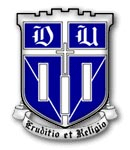 4 October – Homework #2 Due
Use blackboard forum for questions
Attend office hours with questions
Email for separate meetings

4 October – Class Discussion
	Roughly one reading per class. Do not wait until the day before!

Srinivasan et al. “Optimizing pipelines for power and performance”
Mahlke et al. “A comparison of full and partial predicated execution support for ILP processors”
Palacharla et al. “Complexity-effective superscalar processors”
Yeh et al. “Two-level adaptive training branch prediction”
ECE 252 / CPS 220
2
ECE252 Administrivia
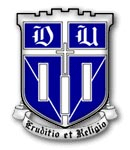 6 October – Midterm Exam
75 minutes, in-class
Closed book, closed notes exam

Performance metrics – performance, power, yield
Technology – trends that changed architectural design
History – Instruction sets (accumulator, stack, index, general-purpose)
CISC – microprogramming, writing microprogram fragments
Pipelining – Performance, hazards and ways to resolve them
Instruction-level Parallelism – mechanisms to dynamically detect data dependences and to manage instruction flow (Scoreboard, Tomasulo, Physical Register File)
Speculative Execution – exception handling, branch prediction
Readings – High-level questions, not details
ECE 252 / CPS 220
3
Branch Prediction
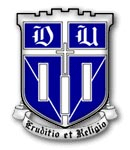 Motivation
	-- Branch penalties limit performance of deeply pipelined processors
	-- Modern branch predictors have high accuracy (>95%) and can significantly reduce branch penalties

Hardware Support
	-- Prediction structures: branch history tables, branch target buffer, etc.

	-- Mispredict recovery mechanisms:
	-- Separate instruction execution and instruction commit
	-- Kill instructions following branch in pipeline
	-- Restore architectural state to correct path of execution
ECE 252 / CPS 220
4
JZ
JZ
Static Branch Prediction
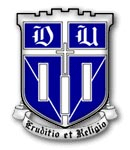 backward
90%
forward
50%
On average, probability a branch is taken is 60-70%.
But branch direction is a good predictor.

ISA can attach preferred direction semantics to branches (e.g., Motorola MC8810, bne0 prefers taken, beq0 prefers not taken).

ISA can allow choice of statically predicted direction (e.g., Intel IA-64). Can be 80% accurate.
ECE 252 / CPS 220
5
Dynamic Branch Prediction
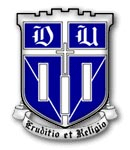 Learn from past behavior

Temporal Correlation -- The way a branch resolves may be a good predictor of the way it will resolve at the next execution

Spatial Correlation -- Several branches may resolve in a highly correlated manner (preferred path of execution in the application)
ECE 252 / CPS 220
6
2-bit Branch Predictor
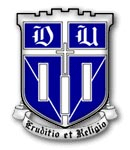 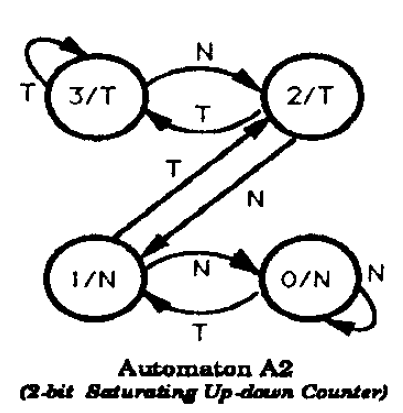 Use two-bit saturating counter.
Changes prediction after two consecutive mistakes.
	- Temporal Correlation
	- Branch can be taken (T), not-taken (N)
	- 4 states (0, 1, 2, 3), each with corresponding prediction (T/N)
	- Arcs correspond to resolved branch decision (T/N)
ECE 252 / CPS 220
7
Fetch PC
0
0
I-Cache
k
2k-entry
BHT,
2 bits/entry
BHT Index
Instruction
Opcode
offset
+
Branch?
Taken/¬Taken?
Target PC
Branch History Table (BHT)
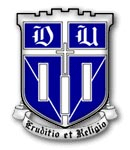 BHT is an array of 2-bit branch predictors, indexed by branch PC
4K-entry branch history table, 80-90% accurate
ECE 252 / CPS 220
8
0
0
Fetch PC
k
Two-Level Branch Prediction
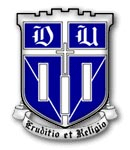 Spatial Correlation: Pentium Pro uses the result from the last two branches
to select one of the four sets of BHT bits (~95% correct)
2-bit global branch history shift register
Shift in 
Taken/¬Taken 
results of each branch
Taken/¬Taken?
ECE 252 / CPS 220
9
Branch Target Buffer (BTB) – v1
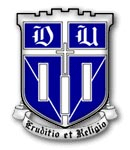 predicted
BPb
target
Branch 
Target 
Buffer 
(2k entries)
IMEM
k
PC
target
BP
BHT only predicts branch direction (taken, not taken). Cannot redirect instruction flow until after branch target determined.
Store target with branch predictions.
During fetch: If (BP == taken) then nPC=target, else nPC=PC+4
Later: update BHT, BTB
ECE 252 / CPS 220
10
I-Cache
PC
Entry PC
predicted
Valid
target PC
k
=
match
target
valid
Branch Target Buffer (BTB) – v2
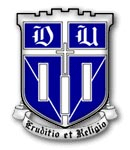 Keep both branch PC and target PC in the BTB
If match fails, PC+4 is fetched
Only taken branches and jumps held in BTB
ECE 252 / CPS 220
11
Mispredict Recovery
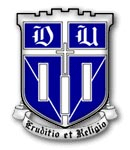 In-order execution
No instruction following branch can commit before branch resolves
Kill all instructions in pipeline behind mis-predicted branch

Out-of-order execution
Multiple instructions following branch can complete before one branch resolves
ECE 252 / CPS 220
12
In-order Commit
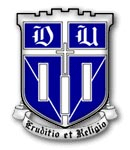 In-order
Out-of-order
In-order
Commit
Fetch
Decode
Reorder Buffer
Kill
Kill
Kill
Exception?
Execute
Inject handler PC
-- Instructions fetched, decoded in-order (entering the reorder buffer -- ROB)
-- Instructions executed out-of-order
-- Instructions commit in-order (write back to architectural state)
-- Temporary storage needed in ROB to hold results before commit
ECE 252 / CPS 220
13
Branch Misprediction in Pipeline
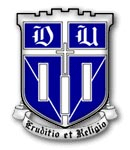 Inject correct PC
Branch
Resolution
Branch
Prediction
Kill
Kill
Kill
Commit
Fetch
Decode
Reorder Buffer
PC
Complete
Execute
-- Can have multiple unresolved branches in reorder buffer -- ROB
-- Can resolve branches out-of-order by killing all instructions in ROB that follow a mispredicted branch
ECE 252 / CPS 220
14
t
t
t
t
v
v
v
v
Mispredict Recovery
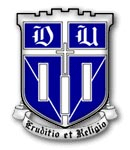 Rename 
Snapshots
Register File
Rename 
Table
r1
r2
Ins#      use   exec      op     p1       src1       p2     src2        pd    dest         data
t1
t2
.
.
tn
Ptr2 next to commit
rollback next available
Ptr1 next available
Reorder
Buffer
Commit
Load
 Unit
Store
 Unit
FU
FU
FU
< t, result >
Take snapshot of register rename table at each predicted branch, recover earlier snapshot if branch mispredicted
ECE 252 / CPS 220
15
Acknowledgements
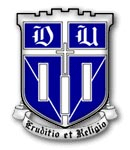 These slides contain material developed and copyright by 
Arvind (MIT)
Krste Asanovic (MIT/UCB)
Joel Emer (Intel/MIT)
James Hoe (CMU)
John Kubiatowicz (UCB)
Alvin Lebeck (Duke)
David Patterson (UCB)
Daniel Sorin (Duke)
ECE 252 / CPS 220
16